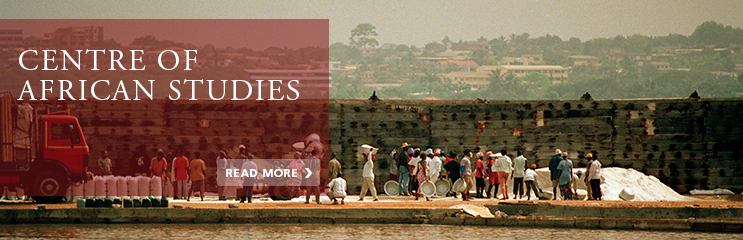 What and who constitutes the Centre of African Studies (CAS)
What does CAS offer in general terms?
How does CAS relate to Doing Sustainable Business in Africa?
Looking ahead for African Studies
What and who constitutes the Centre of African Studies (CAS)?
Established in the early 1980s in a somewhat ad hoc fashion; found a home in the Faculty of Theology but as an autonomous centre 
Two-year international interdisciplinary Masters in African Studies, and a centre of research on Africa
Core academic staff, PhDs, guest researchers and generations of diverse, committed students
Strongly connected to other Africanist and African researchers through active networks in Europe, the global North more widely, and in Africa
What does the Centre of African Studies offer?
Competencies including interdisciplinary knowledge and critical analytical skills in relation to Africa’s diverse and complex political, social, cultural and economic environments. 

Both general and specialised research-based knowledge on key regions and specific countries in Africa, and on their relationships to elsewhere in the world
A combination of theoretical and empirically grounded critical and ethical understandings of ‘Africa’ and the diversity of African realities, and the implication s for policy and practice in multiple spheres.
How does the Centre of African Studies relate to ‘sustainable business in Africa’?
Specific core compulsory course on Economic Development in Africa
Other kinds of relevant thematic training, including on:* Alternative approaches to economies in Africa* Critical approaches to development policy and planning* Environmental change and natural resource governance* Migration and displacement* Urban Africa
Evolving specialised research capacities in such areas as:* Agrarian and urban land and property* State and governance* Displacement economies* Eco-tourism* Religion and development
Looking ahead for African Studies
Emerging and ongoing trends on the continent that link to both opportunities and challenges for economic development and expansion of business: * China and other BRICs-plus expanding on the continent* New and ongoing resource conflicts* Climate change and environmental challenges * Urbanisation* Expanding youth demographic* IT/mobile business and other new areas of innovation on the continent
Shrinking of the international development sector as an arena of engagement between the global North and African countries.
Connecting our students more directly to the private sector  in terms of internships, MA theses, and possible ‘industrial’/business PhDs